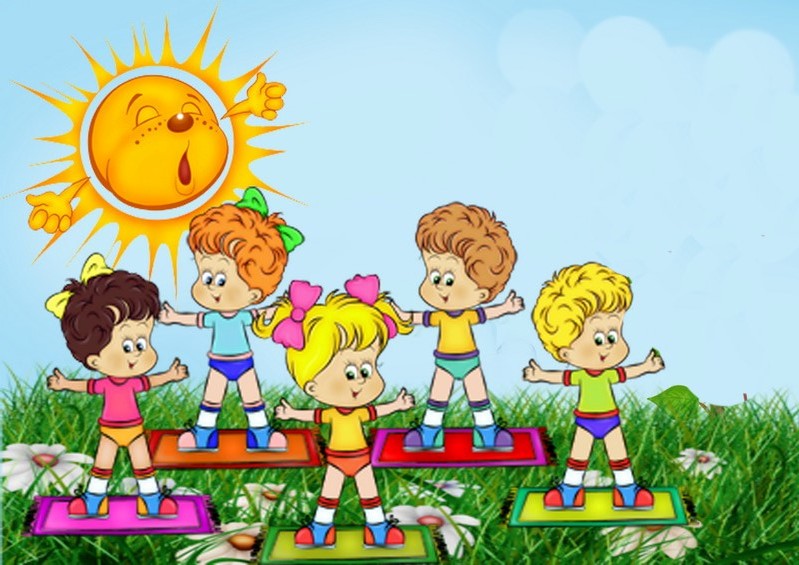 Проект:
«Будь здоров, малыш!»
 первая младшая группа
Подготовила: Рыбальченко С.В.
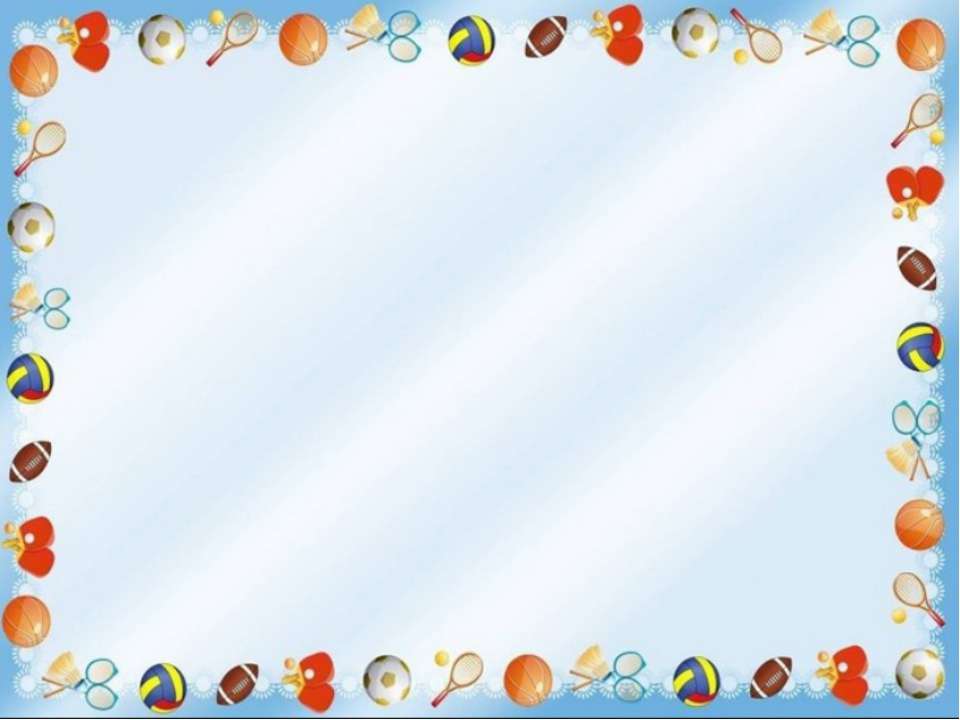 Продолжительность проекта: краткосрочный 
(1 неделя)
Тип проекта: познавательно-игровой
Участники проекта: воспитатели, дети первой младшей группы и их родители.
Возраст детей: 
 первая младшая группа (от 1,6  до 3 лет ).

Актуальность проекта:
Вся жизнедеятельность ребёнка в дошкольном учреждении должна быть направлена на сохранение и укрепление здоровья. Охрана жизни и укрепление физического и психического здоровья детей – одна из основных задач дошкольного образования. Тема здоровья особенно актуальна в наше время. Формируя у детей представление, что здоровье – одна из главных ценностей жизни, мы учим их, беречь и укреплять своё здоровье.
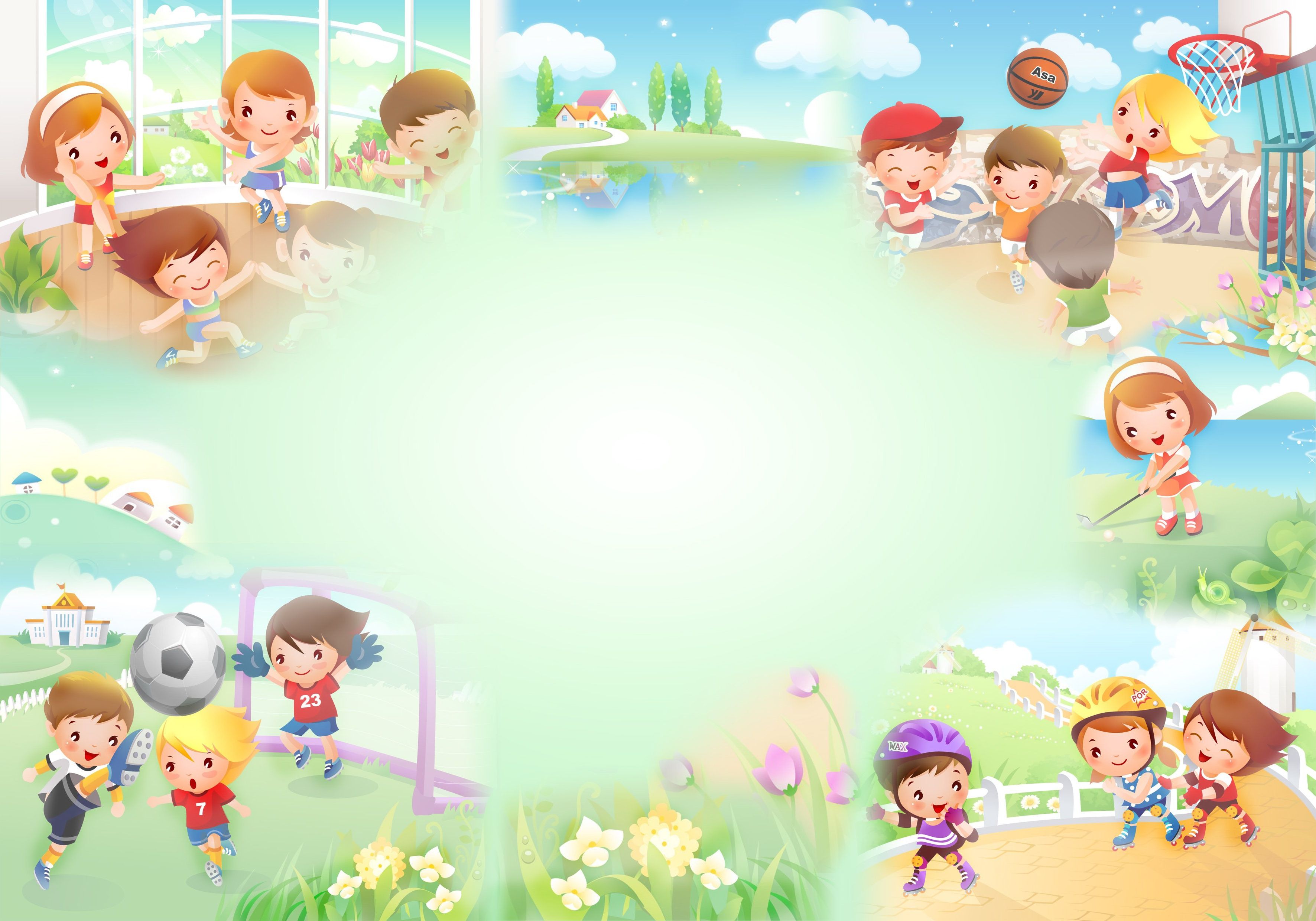 Цель проекта:
 повышать уровень знаний и обогащать опыт родителей о здоровом образе жизни через взаимоотношение с воспитателями группы.
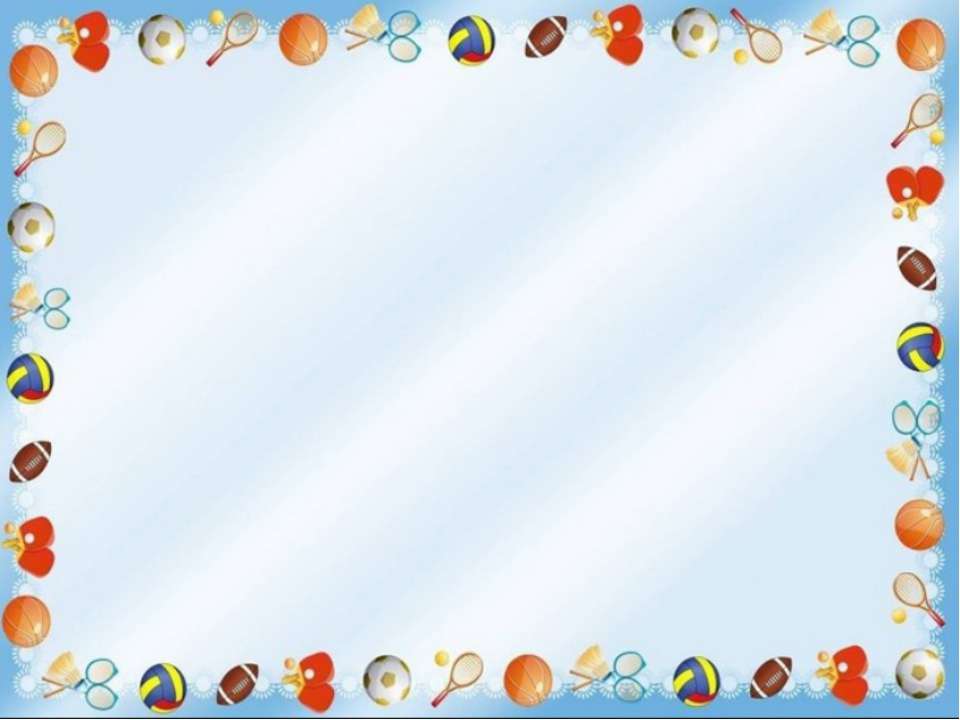 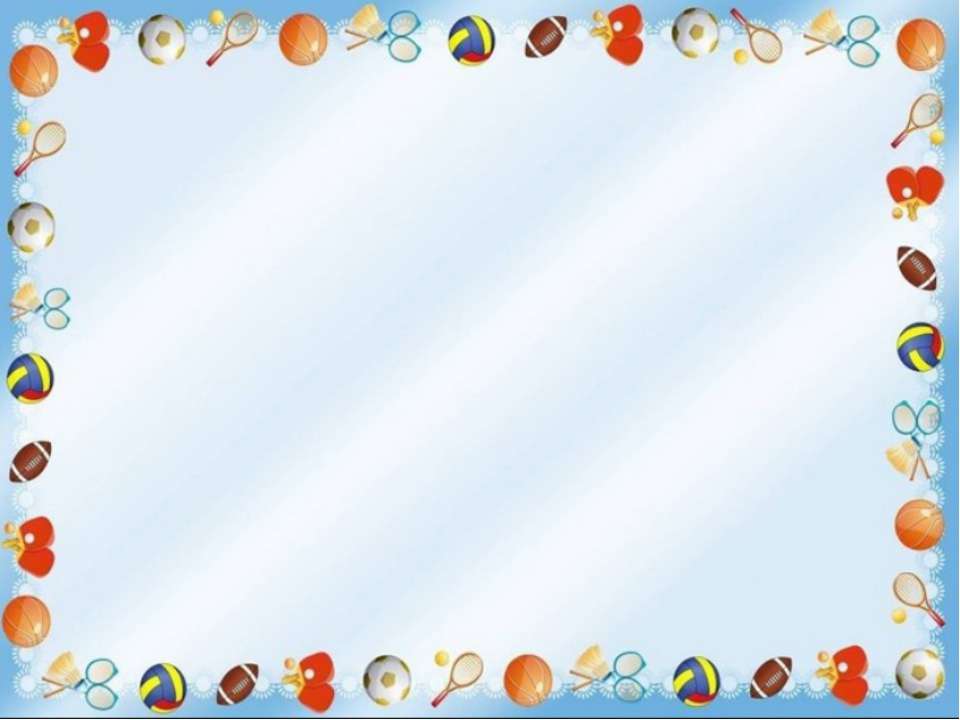 Задачи проекта:
Для педагогов:

установить партнерские отношения с семьей каждого воспитанника, объединить усилия для развития и воспитания детей в вопросах о здоровом образе жизни;

создать атмосферу общности интересов, эмоциональной взаимоподдержки  друг друга;

активизировать и обогатить воспитательные умения родителей, поддерживать их уверенность в собственных педагогических возможностях.
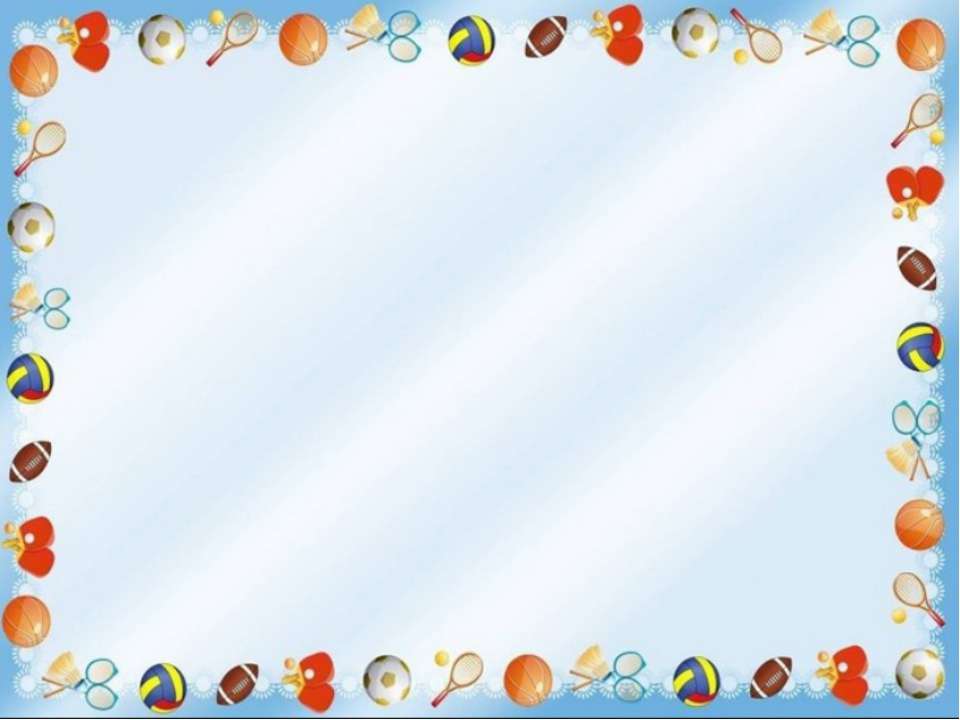 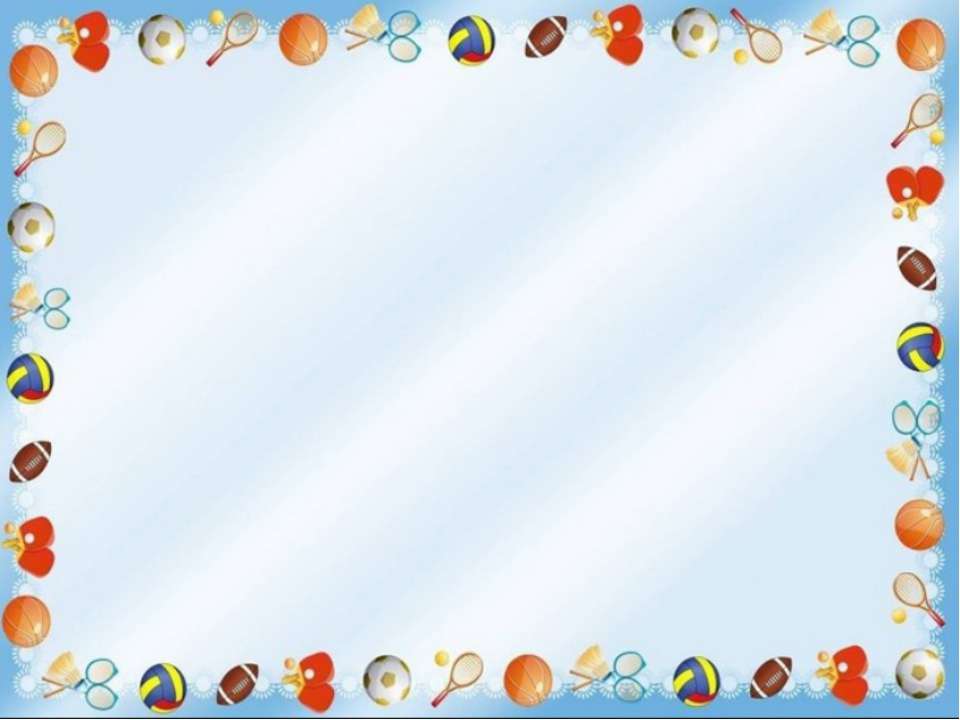 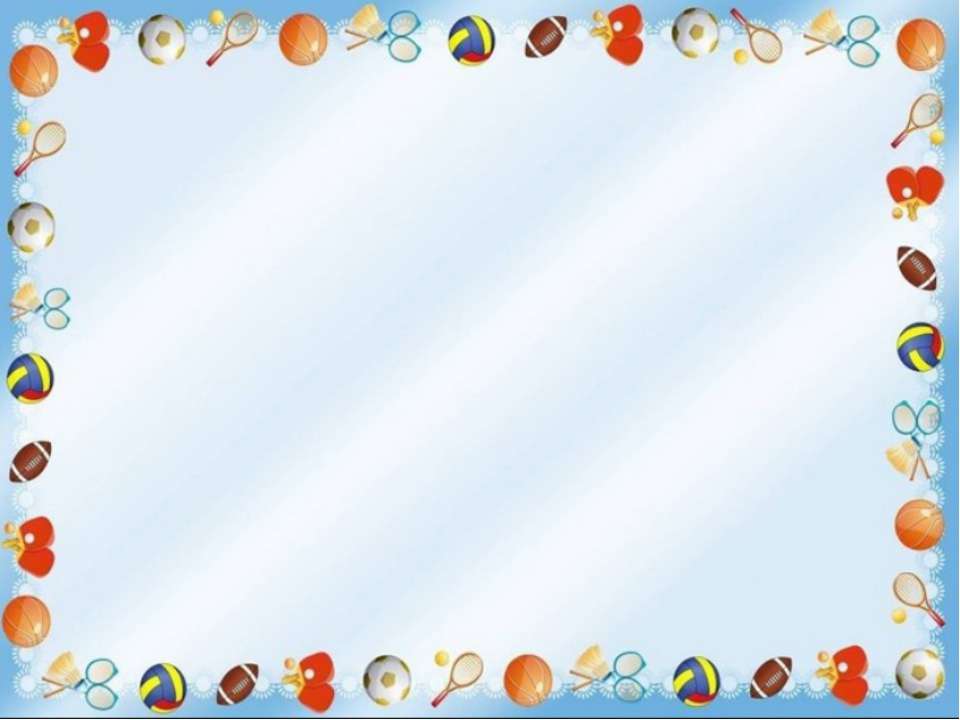 для родителей:

1.дать представление родителям о значимости совместной двигательной деятельности с детьми, о полезной и вредной пищи, о соблюдении навыков гигиены и т.д.

2.способствовать созданию активной позиции родителей в совместной двигательной деятельности с детьми;

3.заинтересовать родителей в поддержке здорового образа жизни в семье.
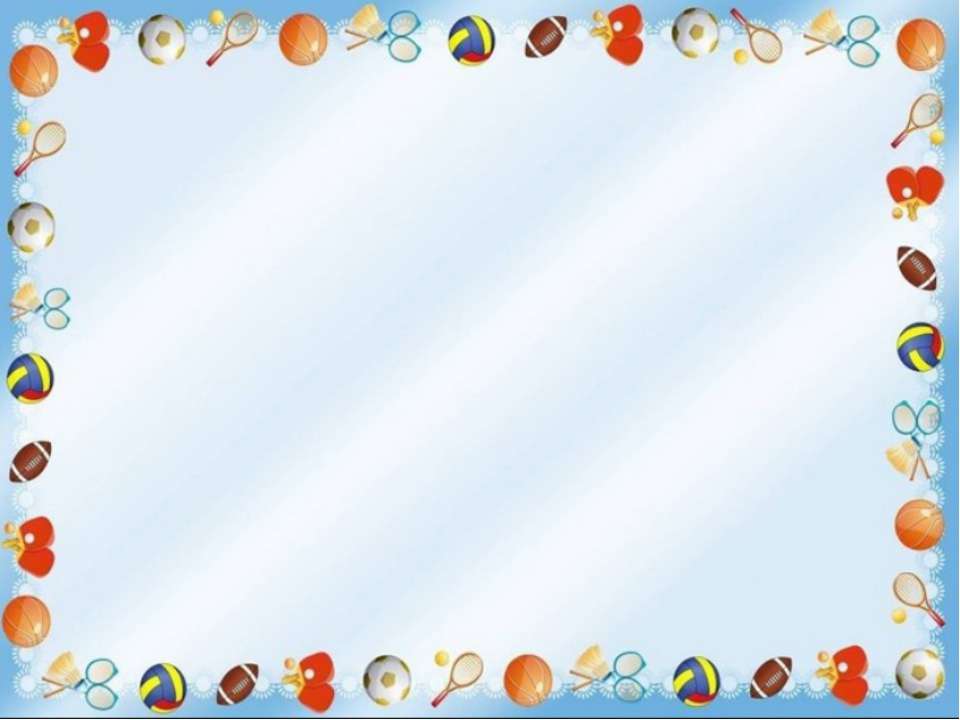 для детей:

укреплять и охранять здоровье детей;
2.формировать потребность в соблюдении навыков гигиены;

3.дать представление о ценности здоровья, формировать желание вести здоровый образ жизни;

4.дать представление о полезной и вредной пищи для здоровья человека.
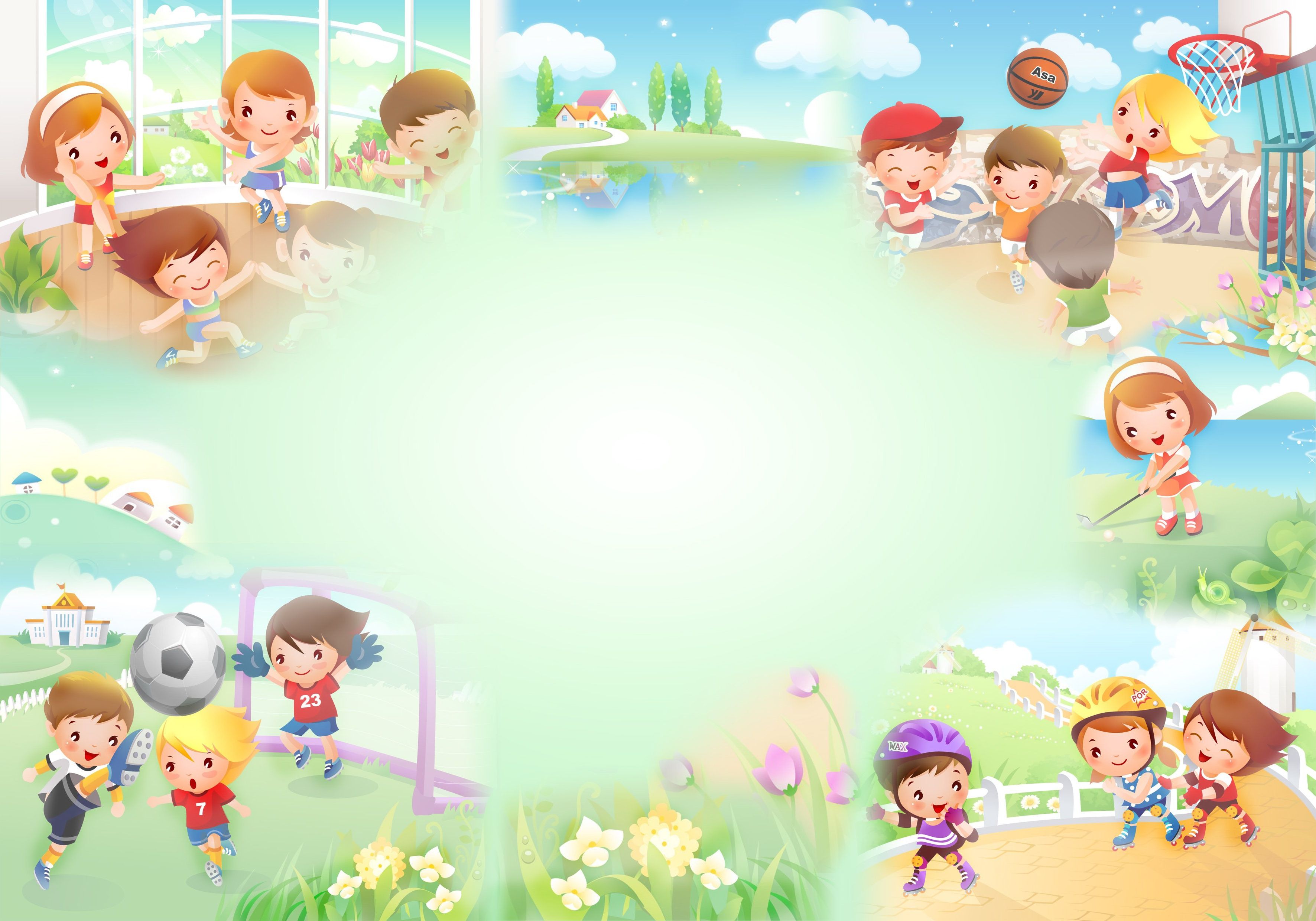 Девиз проекта:
 «Здоровый образ жизни - это то, что обеспечивает здоровье и доставляет радость»
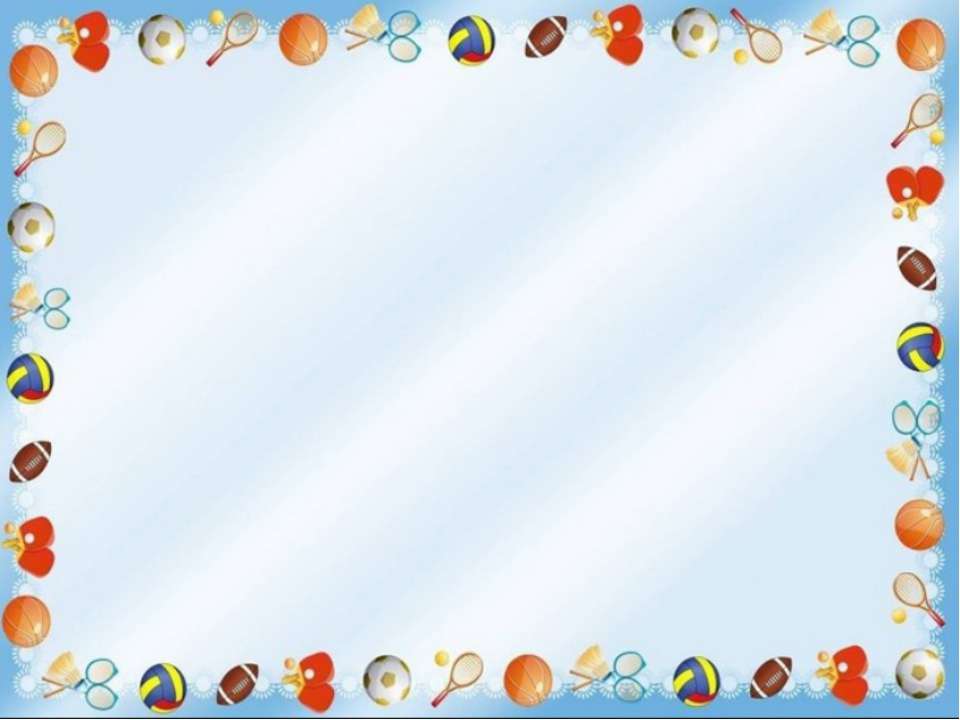 Если хочешь быть здоров…
1.  Утренняя гимнастика
2.  Дыхательные упражнения
3.  Облегченная одежда в группе и на улице
4.  Прогулки с подвижными играми
5. Хождение босиком до и после сна
6.  Хождение по дорожке «здоровья»
7. Фитонциды (лук, чеснок)
8.  Умывание прохладной водой
9.  Проветривание пломещеня
10. Физминутки
11. Физическая культура
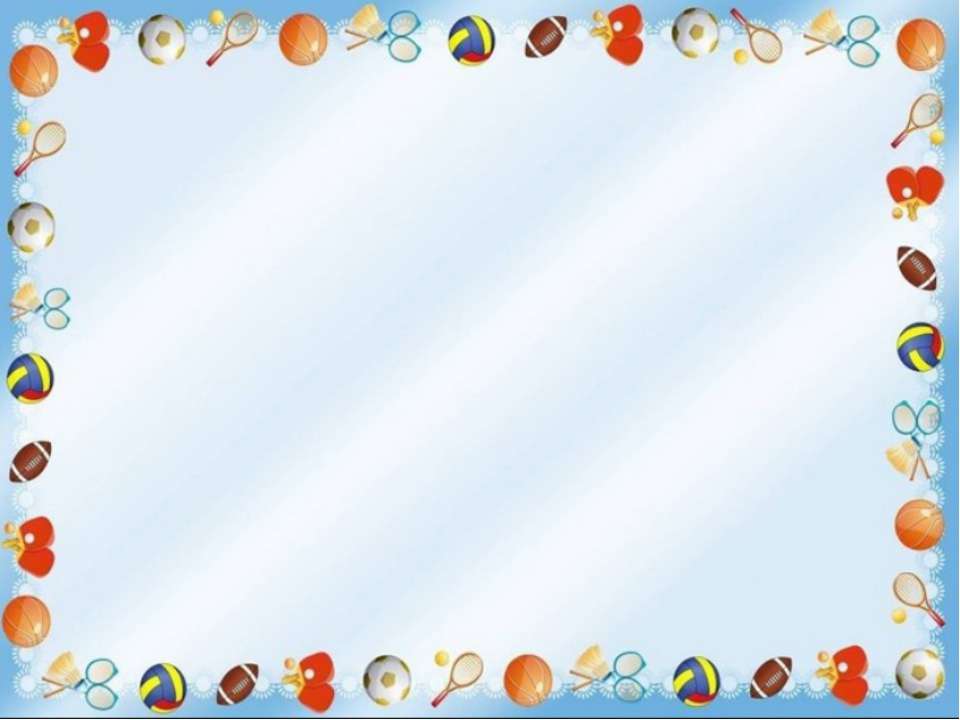 Работа с родителями
Консультация «Овощи и фрукты –полезные продукты»
Картотеки «Физминутка», «Пальчиковые игры», «Подвижные игры»,на стендах информация для родителей по теме, папки передвижки.
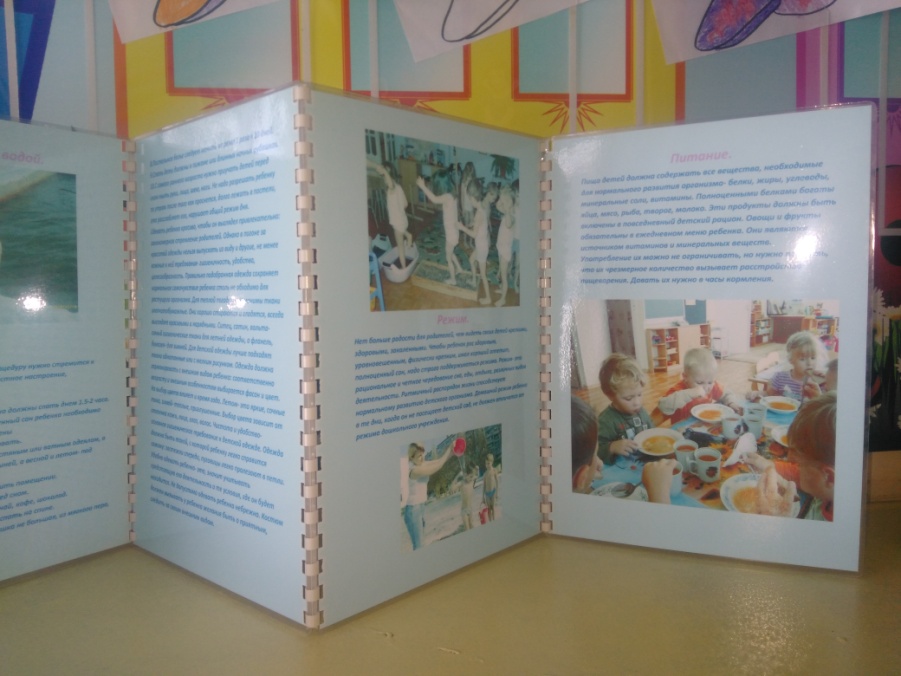 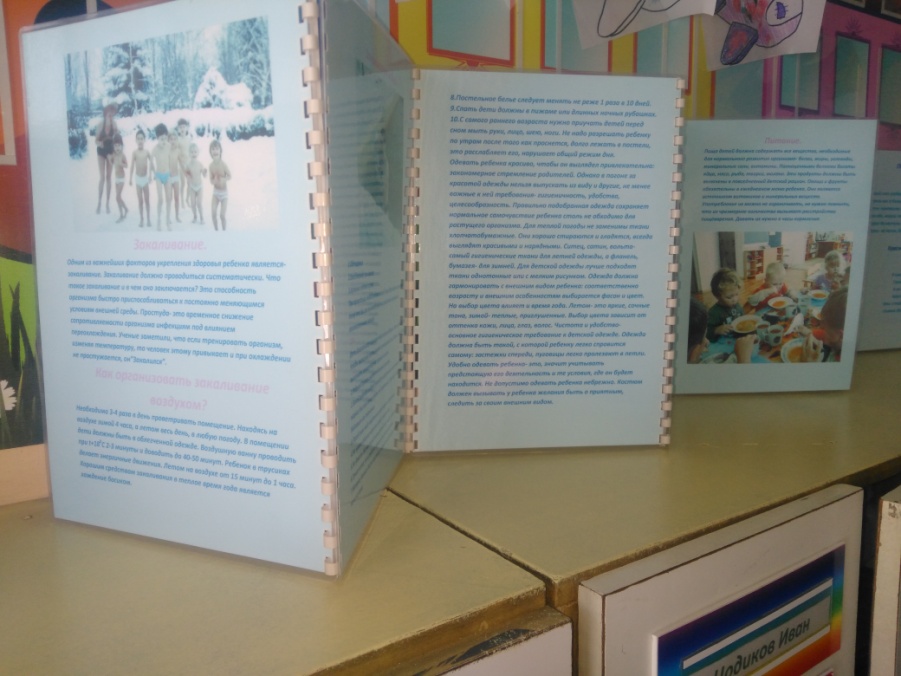 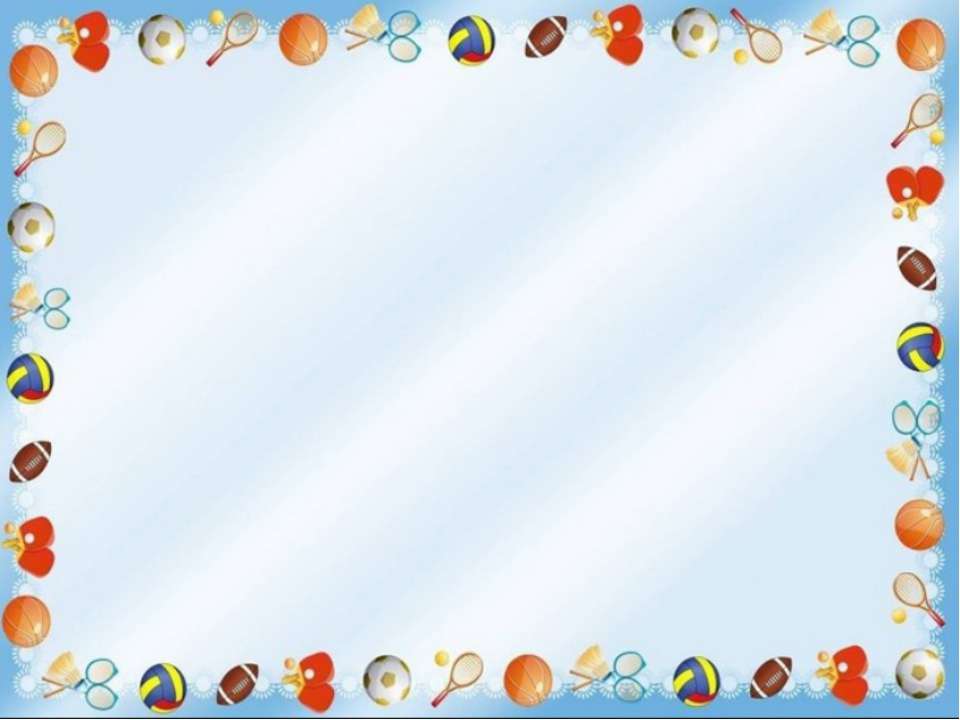 В итоге проекта родители:
Выразили желание изготовить плакат о пользе закаливания с советами , с чего начинать.
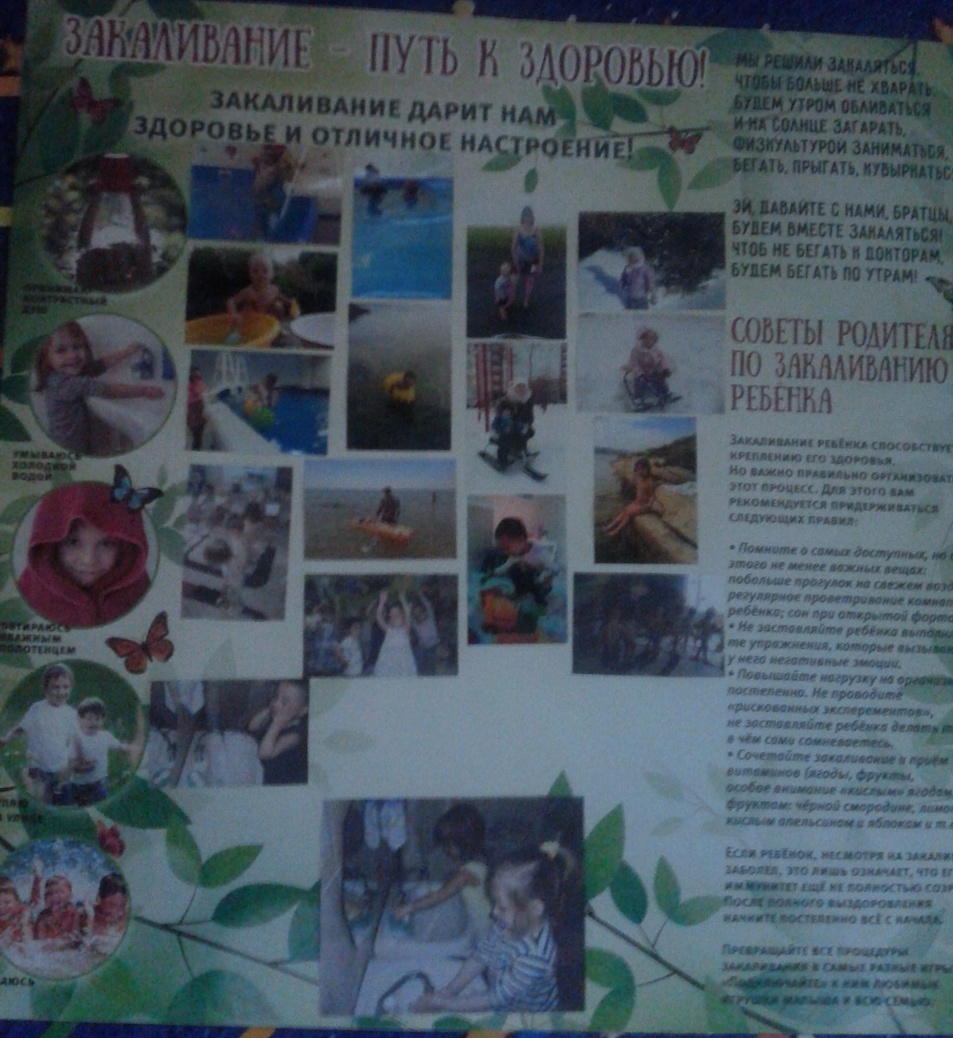 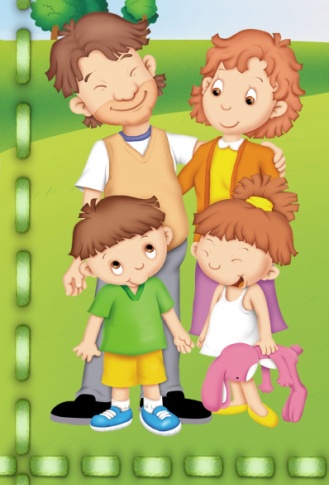 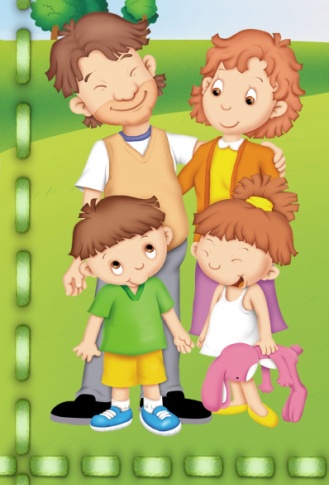 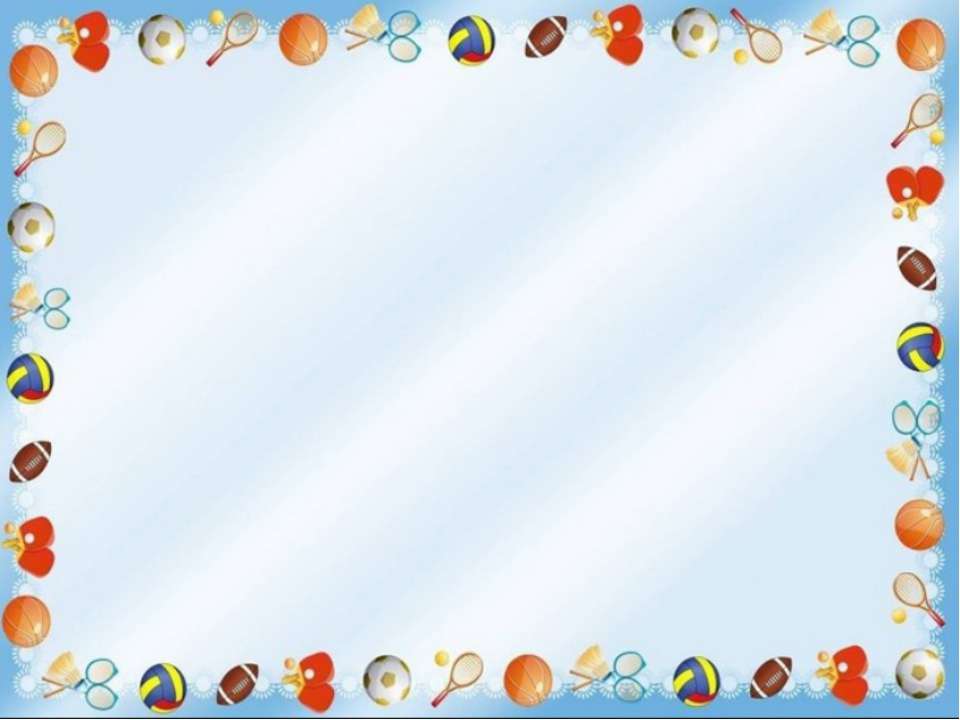 В результате проекта: 

1. У большинства детей сформированы основы гигиенических навыков;

2. Дети ежедневно слышат информацию о полезной и вредной пищи для здоровья человека (во время завтрака, полдника, обеда, ужина), о ценности здоровья (подвижные игры, физкультминутки, различные виды гимнастик: пальчиковые, артикуляционные, утренняя гимнастика и гимнастика после сна).
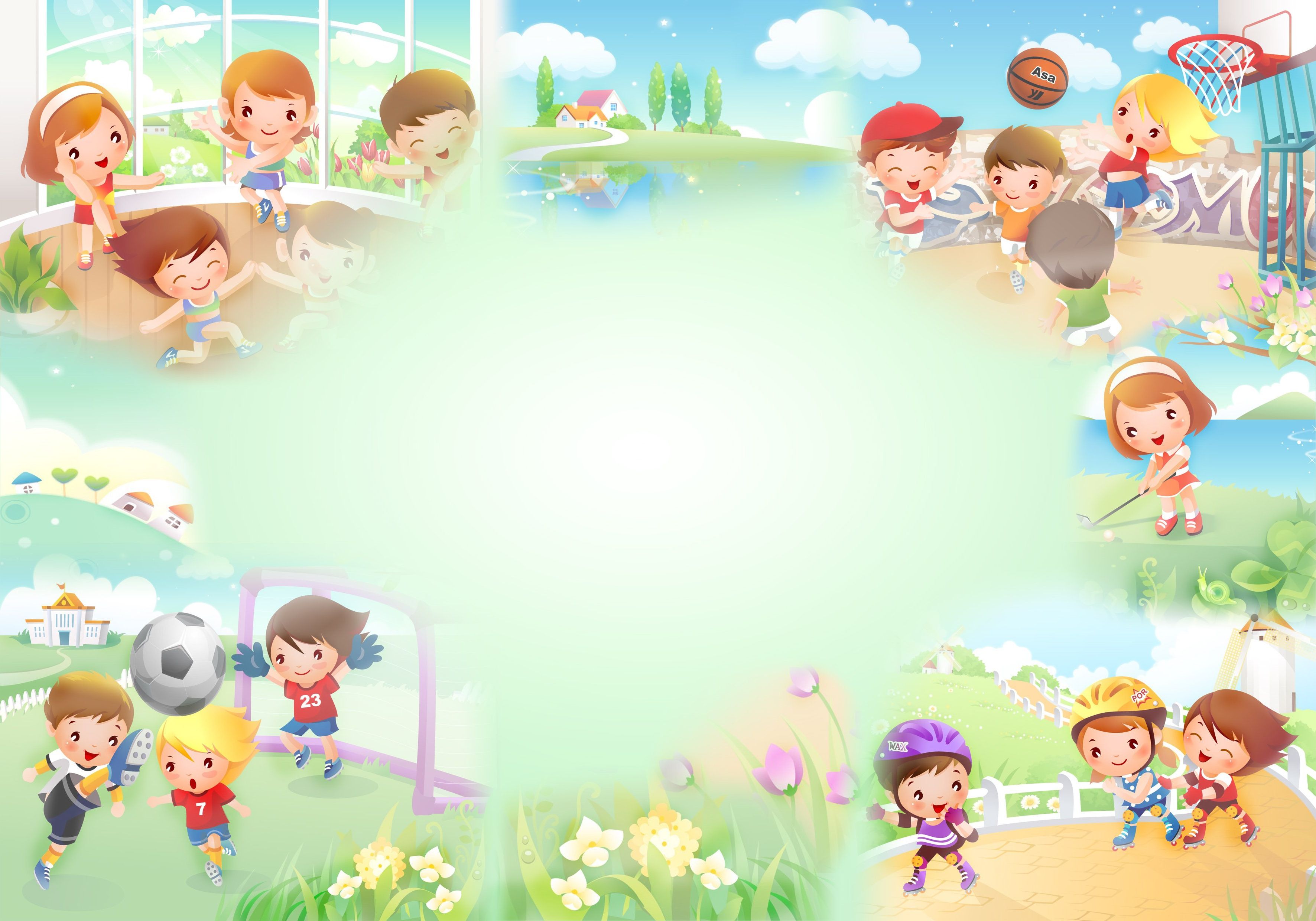 Спасибо за внимание!